مناهج البحث العلمي - Research  Methodologyالمحاضرة رقم(3)
قسم الاقتصاد / المرحلة الرابعة
ث‌-	تحديد مشكلة البحث:
•	ما المقصود بتحديد المشكلة؟ وكيف نعمل على تحديد المشكلة؟
إن مهمة تحديد مشكلة البحث هي أصعب مراحل البحث العلمي، صياغة المشكلة في عبارات واضحة ومفهومة ومحددة تعبّر عن مضمون المشكلة ومجالها، تفصلها عن سائر المجالات، وذلك لغرض توجيه الباحث الى العناية المباشرة بمشكلته وجمع المعلومات والبيانات المتعلقة بها.
•	تحديد المشكلة يعني           " تقديمها بصورة لفظية دقيقة وتحديد المعنى المقصود من هذه الألفاظ".
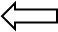 صياغة المشكلة: هناك طريقتان لصياغة المشكلة هما:
أ‌-	ان تصاغ بعبارة لفظية تقريرية. مثال: علاقة الذكاء بالتحصيل الدراسي عند طلاب المرحلة الابتدائية في...
ب‌-	يفضّل معظم الباحثين صياغة المشكلة على شكل سؤال، مثل: ما اثر الذكاء على التحصيل الدراسي لطلاب المرحلة الابتدائية. هنا يكون جواب السؤال هو الغرض من البحث العلمي (تحديد الهدف الرئيسي من البحث).
2-	معايير صياغة المشكلة:
أ‌-	وضوح الصياغة ودقتها.
ب‌-	أن تضّح في الصياغة وجود متغيرات الدراسة.
ت‌-	يجب ان تكون الصياغة واضحة بحيث تكون المشكلة قابلة للإختبار المباشر.
معايير تقويم مشكلة البحث
هل تعالج المشكلة موضوعاً حديثاً أم موضوعاً مكرراً؟
هل سيسهم هذا الموضوع في إضافة علمية معينة؟
هل تمت صياغة المشكلة بعبارات محددة واضحة؟
هل ستؤدي هذه المشكلة الى توجيه الاهتمام ببحوث ودراسات أخرى؟
هل يمكن تعميم النتائج التي يمكن التوصل اليها من خلال بحث هذه المشكلة؟
هل ستقدم النتائج فائدة عملية الى المجتمع؟ 
" في ضوء ذلك يمكن الحكم على مدى أهمية المشكلة"
أهمية الدراسات والأبحاث السابقة
إن مراجعة الدراسات والأبحاث التي جرت في الميدان الذي يفكر فيه الباحث، يوفّر له ما يلي:
بلورة مشكلة البحث الذي يفكّر فيه، وتحديد أبعادها ومجالاتها.
إغناء مشكلة البحث بالرجوع الى الأطر النظرية والفروض المعتمدة.. الخ.
تزويد الباحث بالكثير من الأفكار والأدوات والإجراءات والاختبارات التي يمكن أن يفيد منها في إجراءاته لحل مشكلته ( أداة ما مشابهة لاداة ناجحة).
تزويد الباحث بالكثير من المراجع والمصادر المهمة.
توجيه الباحث الى تجنب المزالق التي وقع فيها الاخرون، وتعريفه بالصعوبات التي يواجهها الباحثون، وعن الحلول التي توصّلوا اليها لمواجهة هذه الصعوبات.
الإفادة من نتائج الأبحاث والدراسات السابقة في المجالين التاليين:
بناء مسلمات البحث اعتماداً على النتائج التي توصل اليها الآخرون.
استكمال الجوانب التي وقفت عندها الدراسات السابقة، وبذلك تتكامل وحدة الدراسات والأبحاث العلمية.
- خطة البحث : The Research Plan
•	خطة البحث هي تقرير واف يكتبه الباحث بعد استكمال اطلاعه على الدراسات السابقة الأولية في المجال الذي فيه مشكلة البحث.
•	يوضّح هذا التقرير أهمية المشكلة والجهود التي بذلت في مواجهتها والدوافع التي دفعت الباحث لإختيار المشكلة.
•	يحدّد التقرير مشكلة البحث ويعين أبعادها وحدودها ومسلماتها وفرضياتها واجراءاتها..
	يجب أن يضع الباحث نفسه في جو غني من الاستثارة العلمية يعرضه لآراء واخبرات متعددة من المختصين في مجال بحثه.
-	بعد إعداد خطة البحث يفضّل أن تعرض على لجنة من المختصين في حلقة مناقشة علمية (السمينار) وتتكون هذه الحلقة من أساتذة وخبراء مختصين بالإضافة الى عدد من الباحثين.
تتم مناقشة الخطة ويتلقى الباحث وجهات نظر متنوعة على موضوعه         قد تؤدي الى تعديل الخطة.
أخيراً: تصبح الخطة في صورتها النهائية 	   تسجّل عند هيئة علمية أو مؤسسة علمية (الجامعة) ويلتزم الباحث بهذه الخطة.
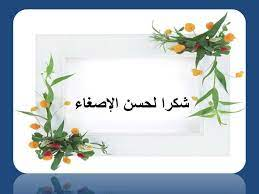